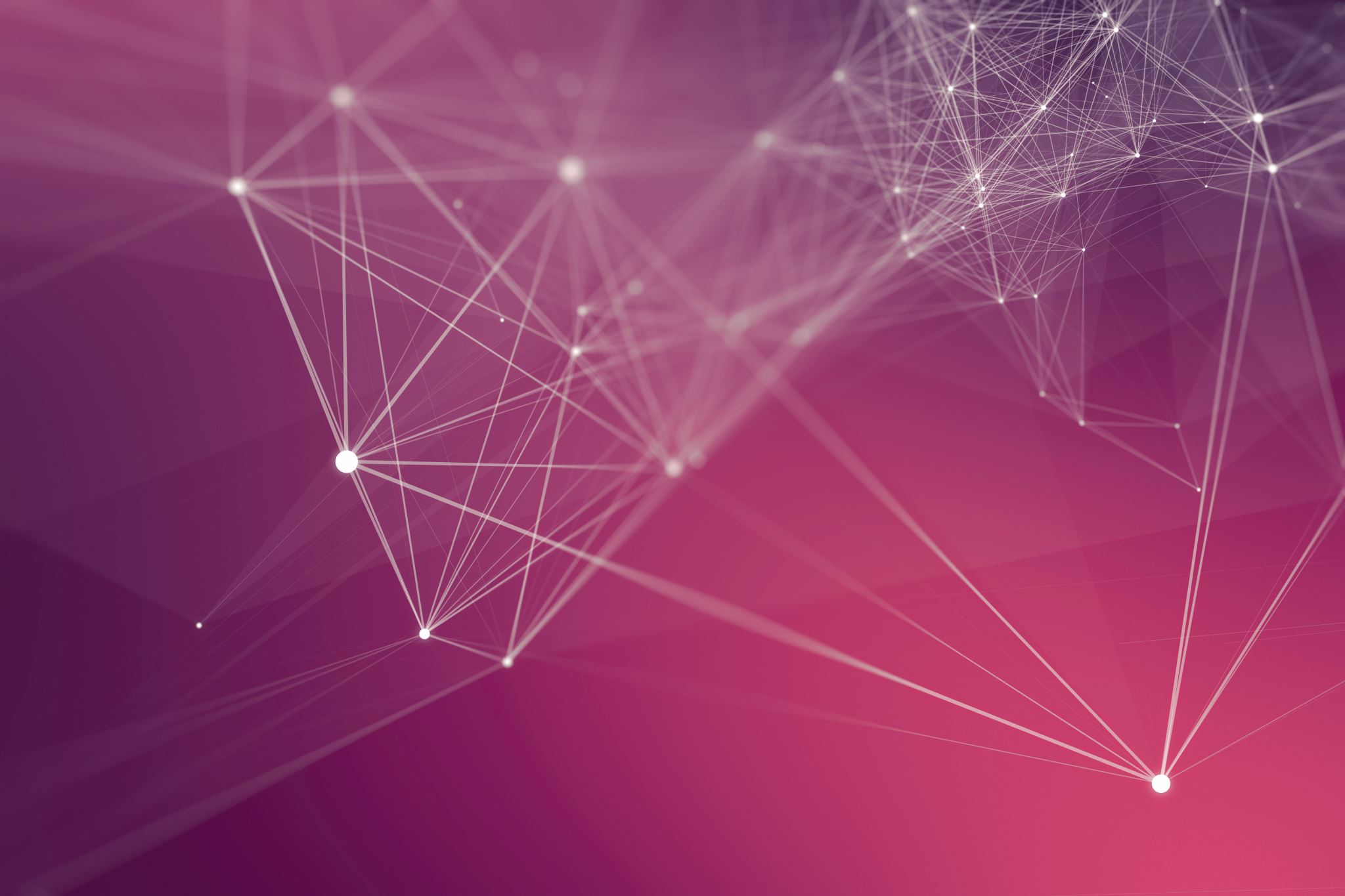 ML for covid-19 diagnosis
Aksh Garg
Senior at Palos Verdes Peninsula HS
PCR testing is limited to certain regions of the world. 
With the rapid increase in demand, it’s not always sufficient

On the other hand, an X-ray/CT-Scan machine is nearly universally accessible. 
The bottleneck occurs in the radiologists available for diagnosis
Eliminate the dependence on radiologists  Cheaper, faster diagnostics
Why CT-Scan Diagnostics?
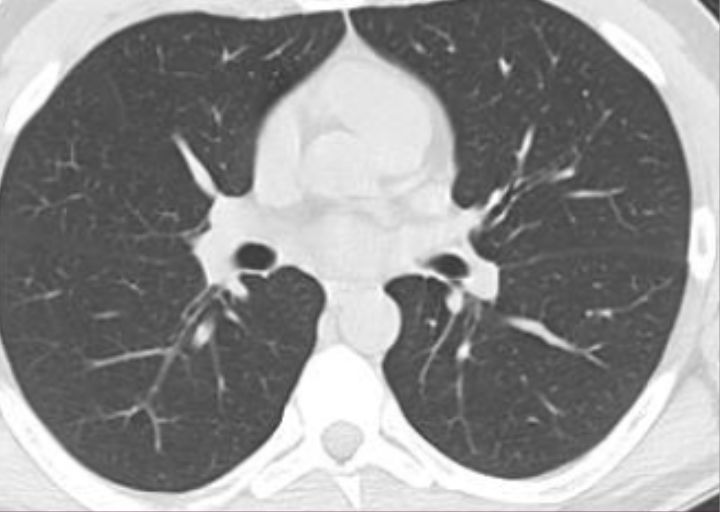 Which patient do you think has COVID?
ML PIPLEINE
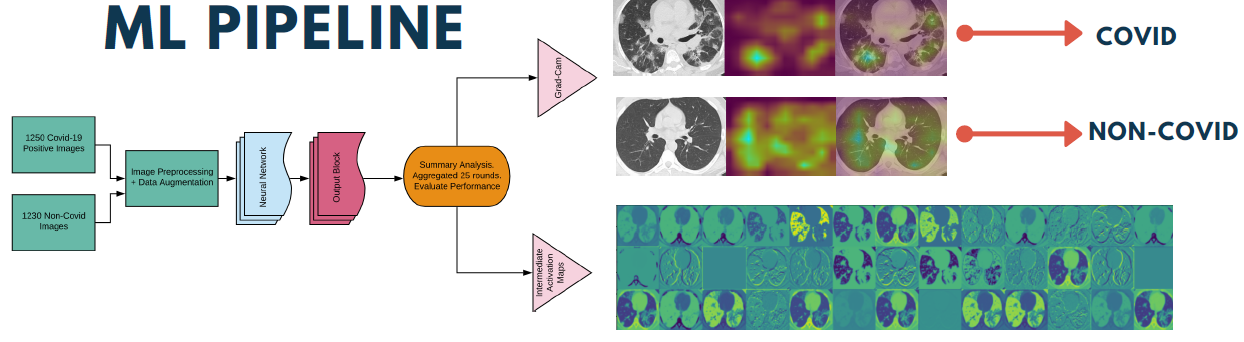 Training
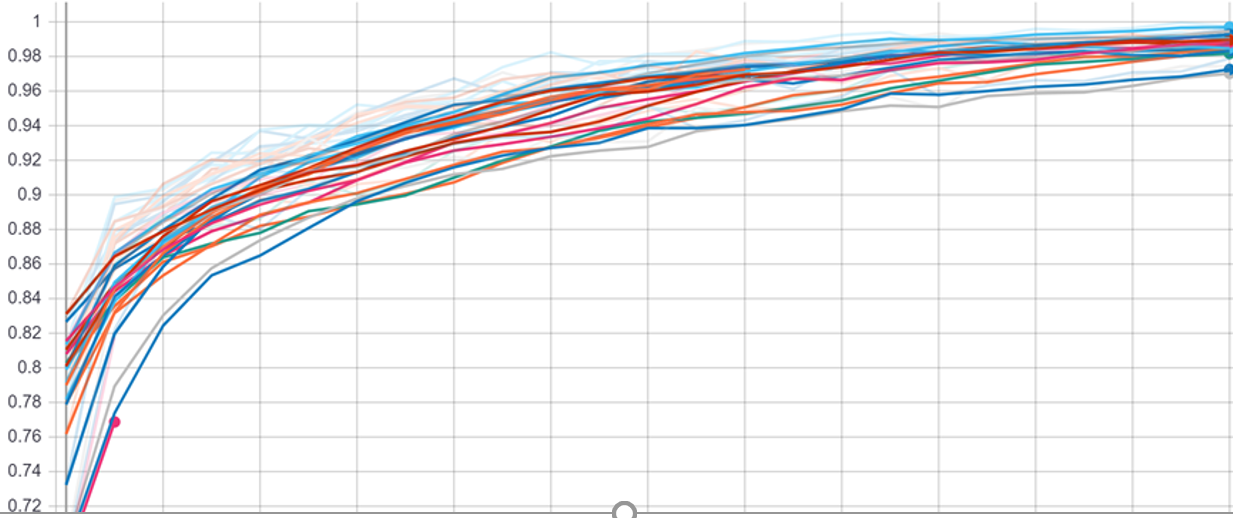 Accuracy in Diagnosis
Training Time
Testing
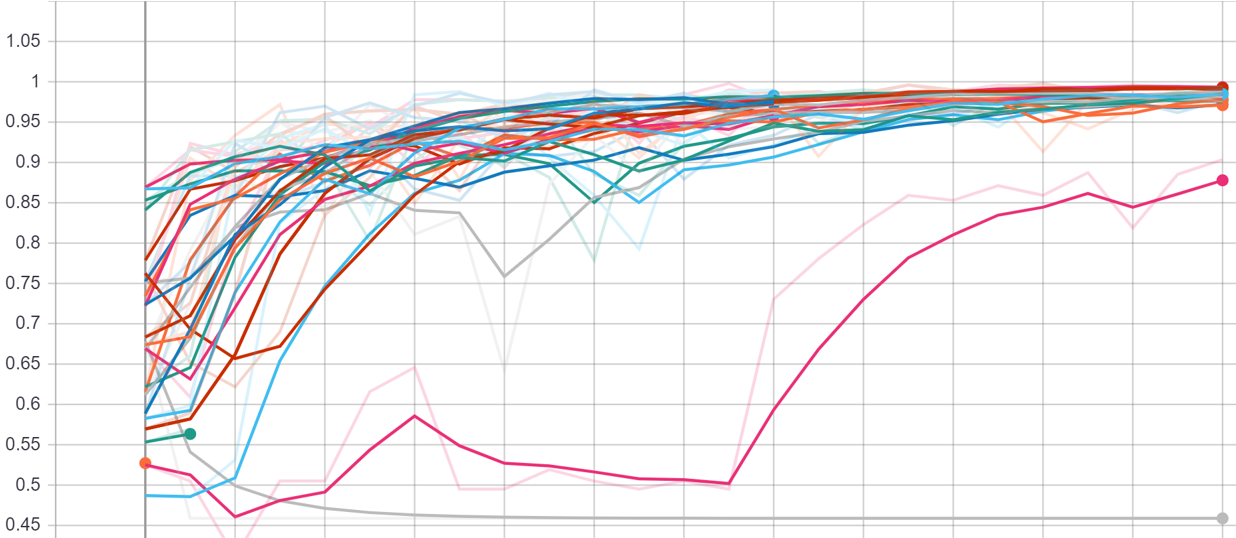 Accuracy in Diagnosis
Training Time
Visualization
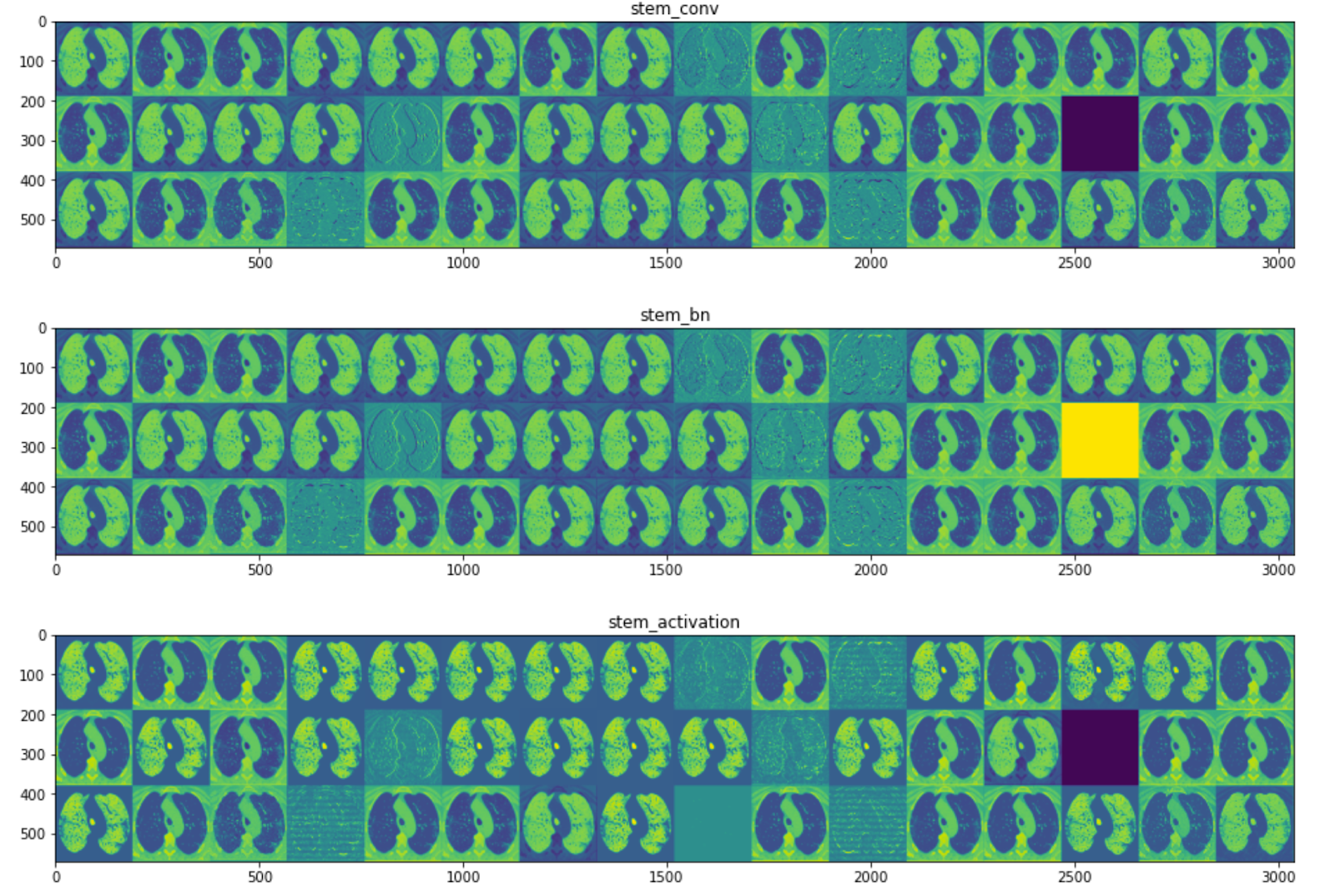 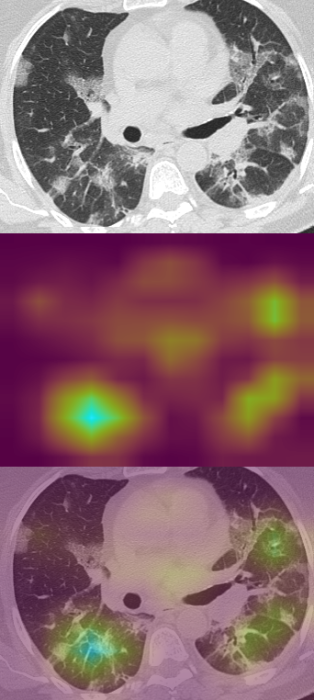 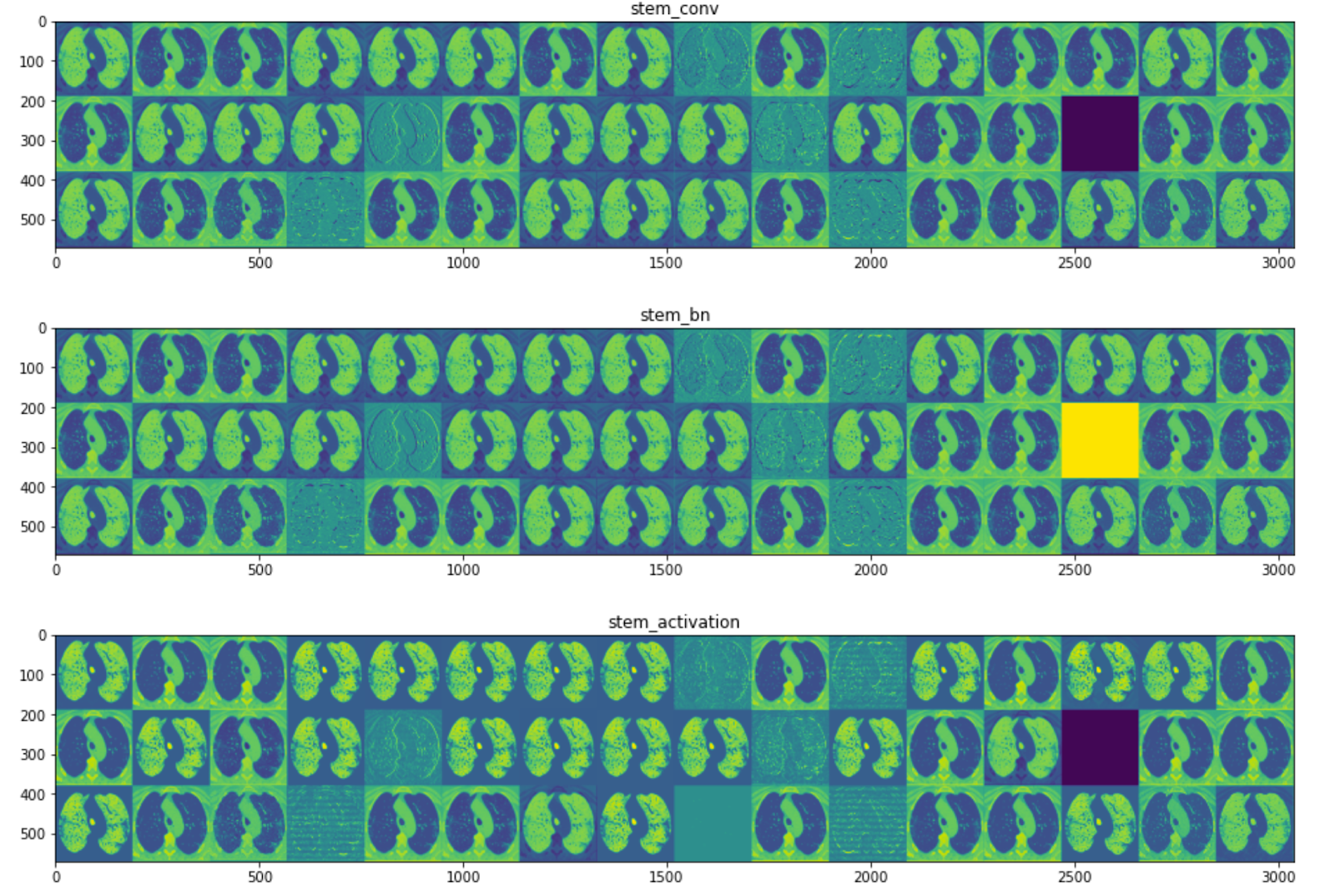 Overall Picture